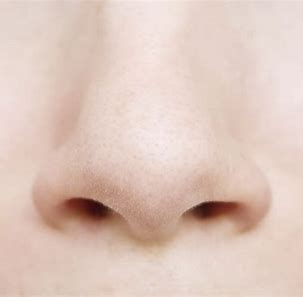 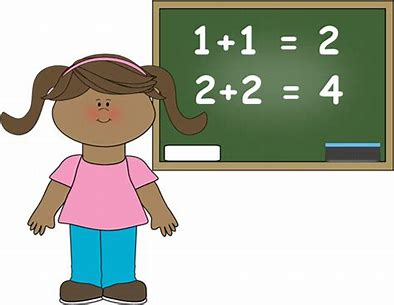 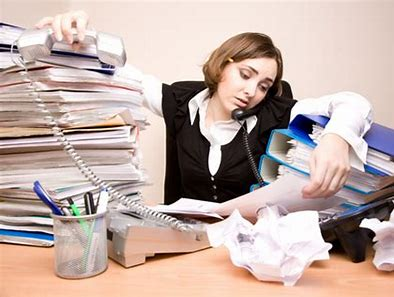 easy         busy           nose
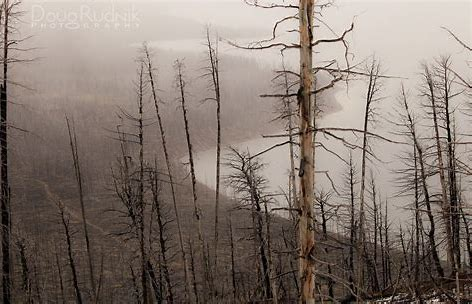 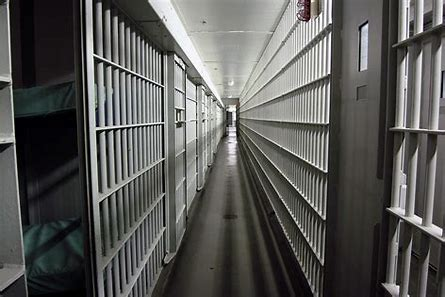 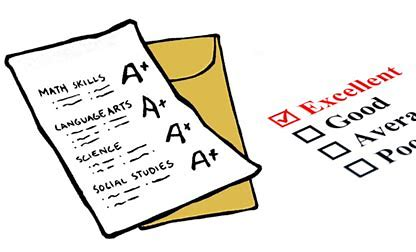 result        prison        dismal
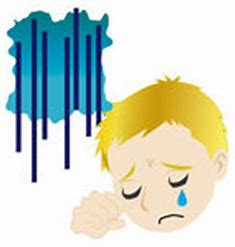 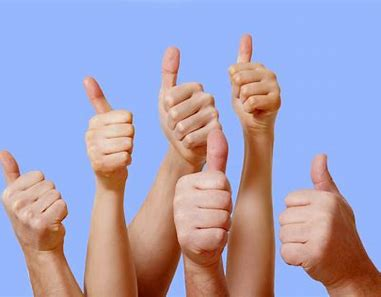 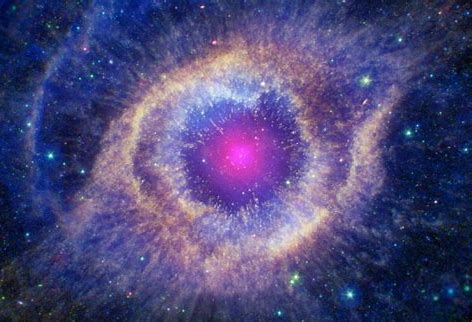 cosmic      positive     misery
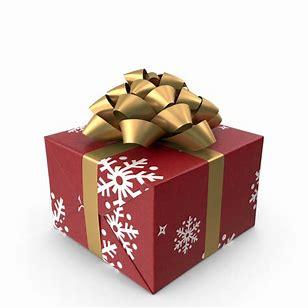 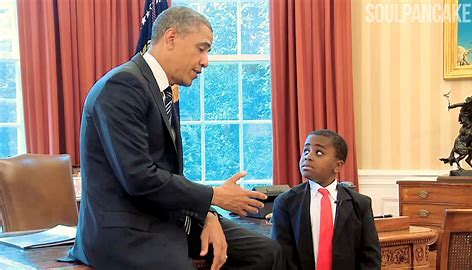 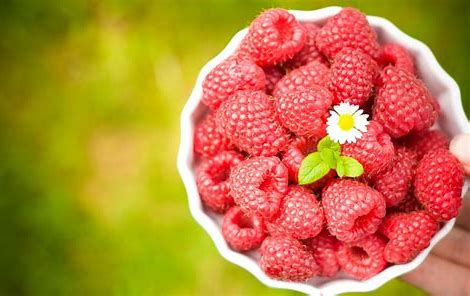 present   president   raspberry
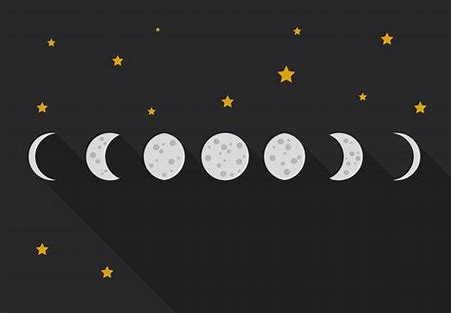 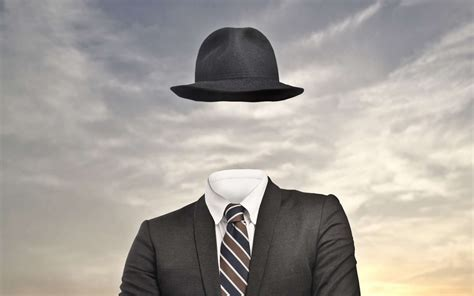 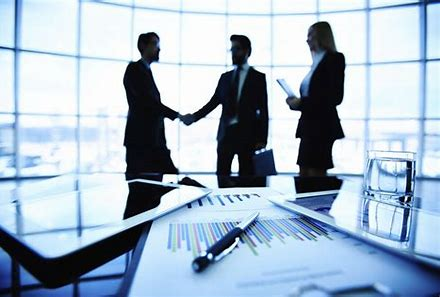 phase      invisible    business
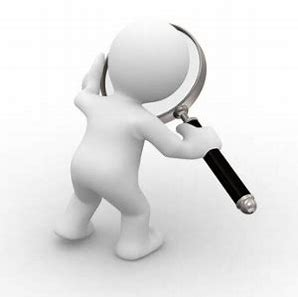 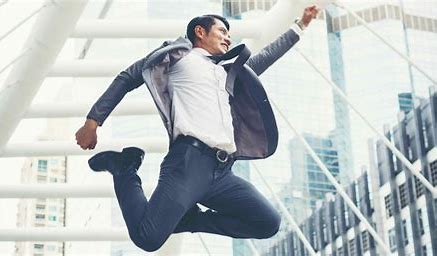 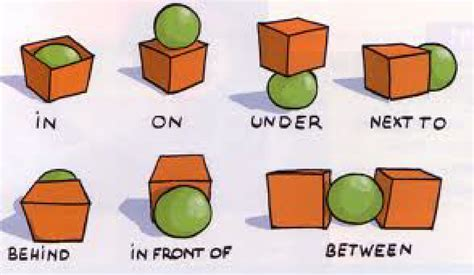 inquisitive  preposition enthusiastic